Kicking off "Another" New Job Search
St Elizabeth Chapter – Joseph’s People
17Mar2025
Dan Winand
Agenda
Intro
First 30 days - Sow
Next 30 days – Water/feed
60 days on – Harvest/weed
Final Thoughts
Questions?
Introduction
PROFILE  
Senior Level Project Management and Operations Leader with deep expertise within the cell and gene therapy, biotechnology, and pharmaceutical industries. 
Known for leading high-performance team to complete key projects to ensure clinical supply on time and under budget.  
Broad CMC experience to fill manufacturing, supply chain, and facility/engineering roles for start-ups to delay the need for full-time hires.
Academic Credentials/Certification
Master of Business Administration (MBA), Bachelor of Science (BSChE), Chemical Engineering
Project Management Professional (PMP), Lean Six Sigma Black Belt (LSSBB),Professional Engineer (PE), State of PA
Search Objective 
Seeking senior leadership role as Director/Senior Director CMC Program Management or Technical Operations in a small growth oriented to mid-sized life sciences company where I can leverage my skills and experience to drive the completion of key objectives and initiatives within the CMC/Technical Operation organizations
Volunteer (and client) – Josephs People, St Elizabeth Chapter
In transition since early Jan 2025
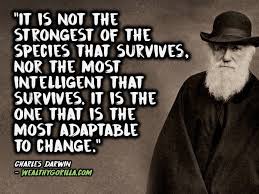 Current Environment
Layoffs up
Especially in Pharma and Tech
Uncertainty
New administration making changes
Government workers
Employers market
Slow walking hires
Ghosting interviewees
Ghost jobs
Process taking longer due to busyness of Hr and hiring managers 
RTO more prevalent
AI impact on professions
First 30 Days
Stages of grief (Kubler-Ross) for job loss 
Denial, anger, bargaining, depression, and acceptance
Move through quickly
Create/Update Job Search documents
Update LI Profile – Add looking for work
Resume
One-Pager
Elevator speech
Get business cards - Staples
Reach out to “superconnectors”
Financial – planners, accountants
Vendors
Unicorns – Folks with large connection list
Networking Events – Identify through connections
Apply to job which will allow you to interview as fast as possible
First 30 Days – Cont.
Identify prime target Companies/Role  
Geographic location
Salary/title/level
Track applications – date, status, save JD, save copy of targeted resume
Identify new skills you would like to learn – i.e AI
Update references
Financial check-up
Budget
Extend runway
Create detailed to-do list and track regularly
Create job hunt schedule to mimic work
Health check  
Start or continue to exercise
Attend to any issues you been neglecting
Tell everyone you are in transition and looking for your next opportunity
Next 30 Days
Stages of Grief – Kubler-Ross – Careful to not regress
Refresh LI Profile 
Target Resume to job - AI
Reach out to old colleagues, friends to reconnect
Attend Networking Events – in current field or new field, shoot for once a week, follow up with attendees
Interview - AAR
Expand target companies further
New companies, 
Roles, geographically, salary/title
Apply to jobs adjacent to your target- may stimulate need
Target hiring managers through network
Learn new skills 
Financial check-up
Consider consulting or contracting
Set-up LLC
60 Days onward
Stages of Grief – Kubler-Ross – Careful to not regress
Refresh LI Profile – keep you name in front of others
Follow up with jobs already applied for
Reach out to old colleagues, other
Attend Networking Events – in field or new field, shoot for once a week, follow up with attendees
Expand target companies – Roles, geographically, salary/title
Financial check-up – budget
Jobs applied
LI/Company Website - 20
Recruiters - 1
Consultant/Contractors Companies- 4
Connections - 5
Phone Screens - 6
Rejections – Phone screens – 1, Ghosted – 2, ATS – 14 (Quickest rejection – 1 hr, 10 min)
In-progress -3
Final Thoughts
Job search will take longer that expected. Plan accordingly
Look forward rather than backwards. You might not get the same title or salary as before
Thing are going to be unsettled for the time being
Questions?